Case Presentation
New England Society of Interventional RadiologyNovember 14, 2016
Aaron L. Harman, MD and Chieh-Min Fan, MD
Interventional Radiology
Brigham and Women’s Hospital
Disclosures
None
Case
39F with history of familial pulmonary hypertension on epoprostenol, on transplant list, p/w hemoptysis estimated at 300-500 mL
At current presentation, hypotensive and hypoxic
Prior episode of hemoptysis 1.5 months prior treated with bronchial artery embolization
[Speaker Notes: prior embolization with 2 vials of 500 micron Embozene microspheres]
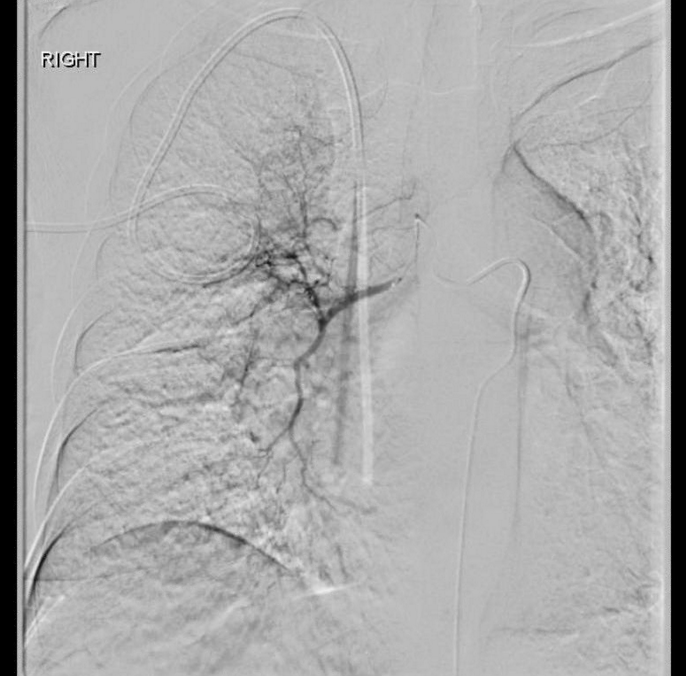 Case
39F with history of familial pulmonary hypertension on epoprostenol, on transplant list, p/w hemoptysis estimated at 300-500 mL
At current presentation, hypotensive and hypoxic
Prior episode of hemoptysis 1.5 months prior treated with bronchial artery embolization
[Speaker Notes: prior embolization with 2 vials of 500 micron Embozene microspheres]
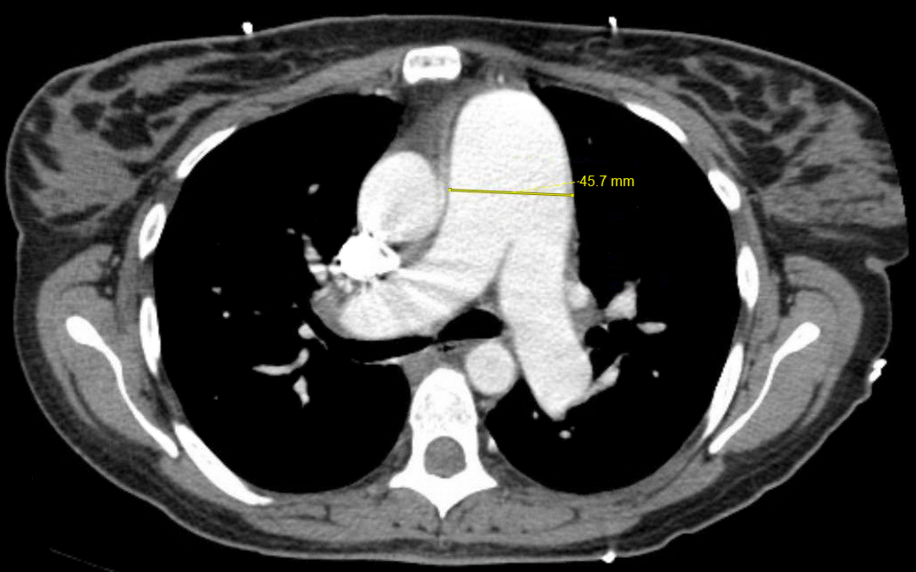 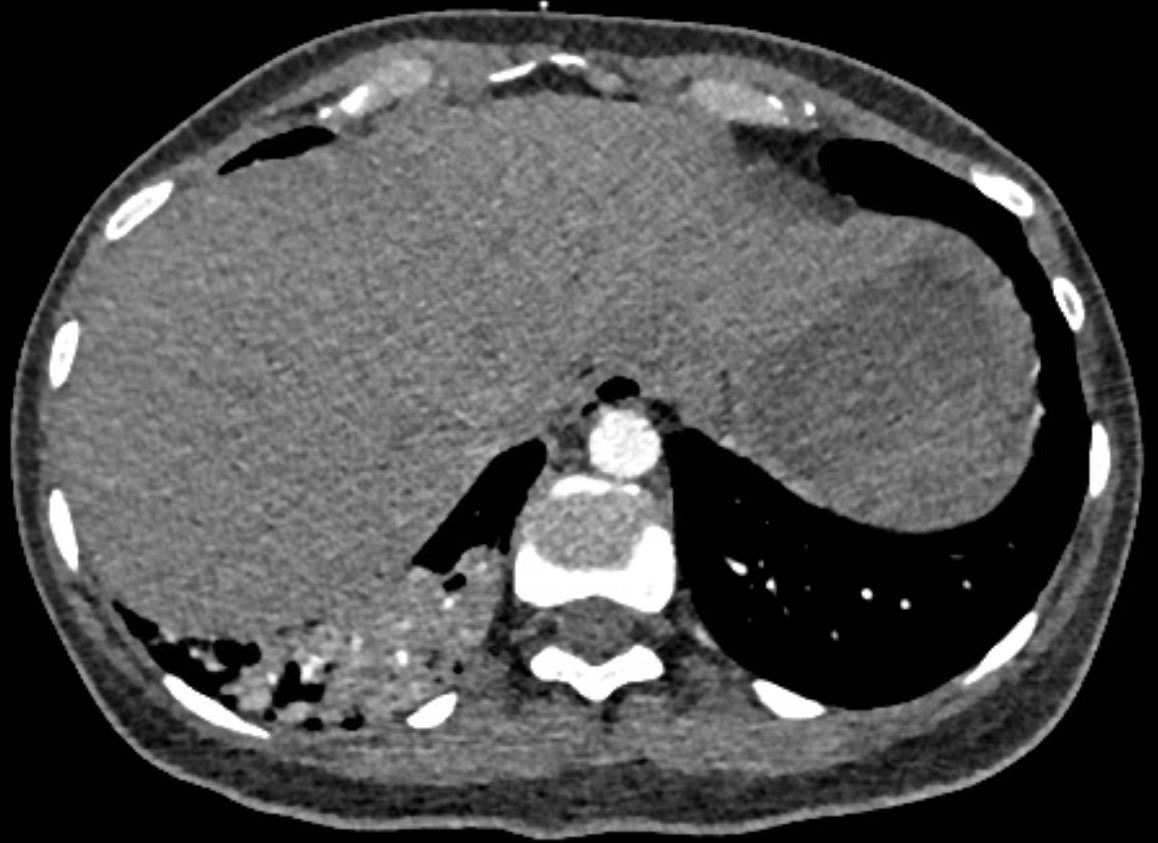 1.5 months prior
[Speaker Notes: A month and a half earlier it wasn’t there]
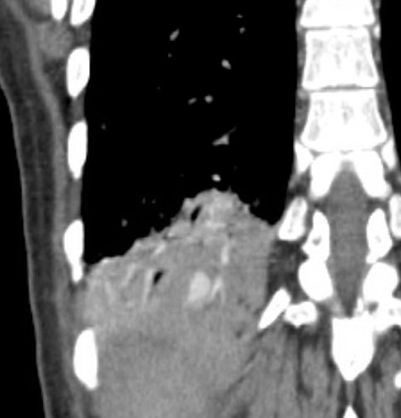 Coronal
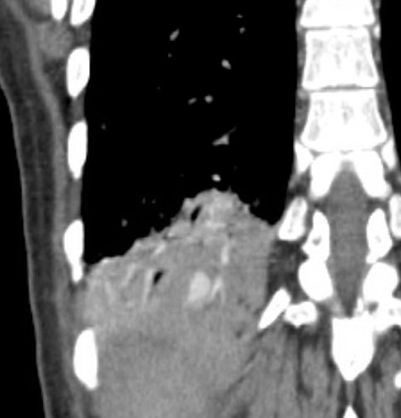 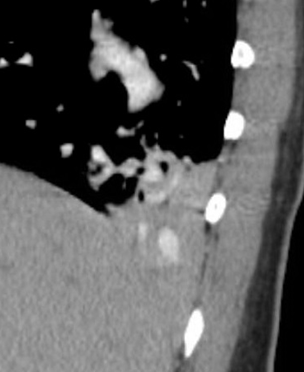 Coronal
Sagittal
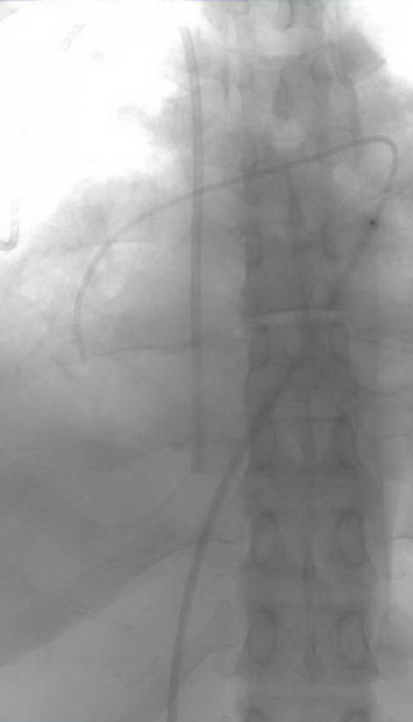 Attempt #1
Systemic BP 90s/50s
Main PA systolic and diastolic pressures measured at 130s and 50s respectively.
[Speaker Notes: Above PA systolic of 100 mm Hg or MAP of 60 mm Hg, be cautious]
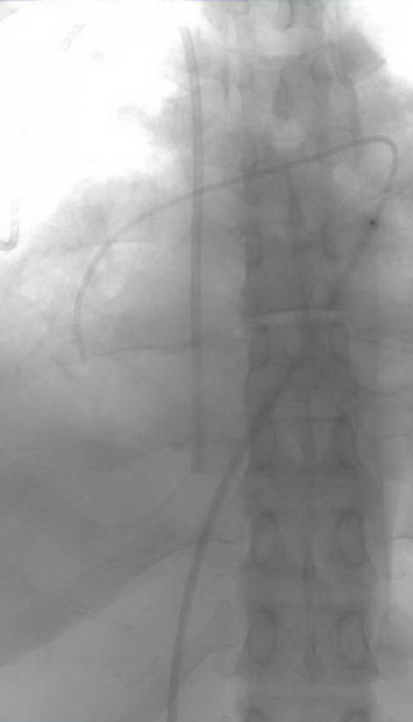 Attempt #1
Systemic BP 90s/50s
Main PA systolic and diastolic pressures measured at 130s and 50s respectively.
Is this normal?
[Speaker Notes: Why you won’t see a big 30 for 60 injection in the main PA (because it would increase the afterload of the right heart too much)]
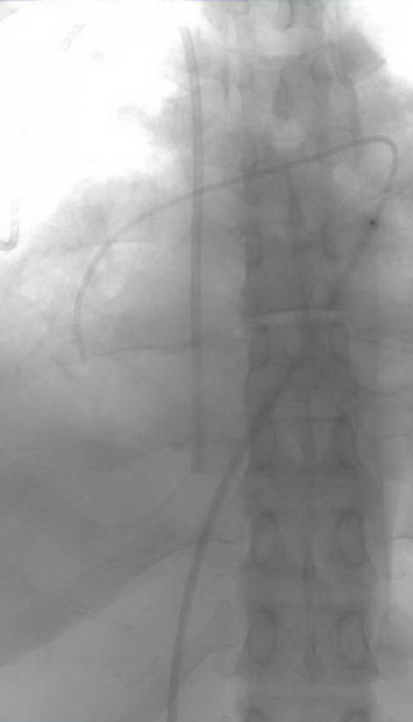 Attempt #1
Systemic BP 90s/50s
Main PA systolic and diastolic pressures measured at 130s and 50s respectively.
Is this normal? NO.
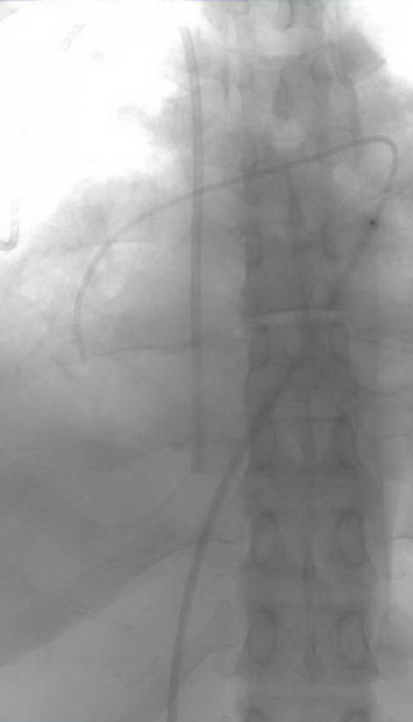 Attempt #1
Systemic BP 90s/50s
Main PA systolic and diastolic pressures measured at 130s and 50s respectively.
Which is the normal PA systolic pressure range?
A) 2-6 mm Hg
B) 15-30 mm Hg
C) 60-90 mm Hg
D) 90-140 mm Hg
[Speaker Notes: A) Right atrial pressure, C) DBP, D) SBP]
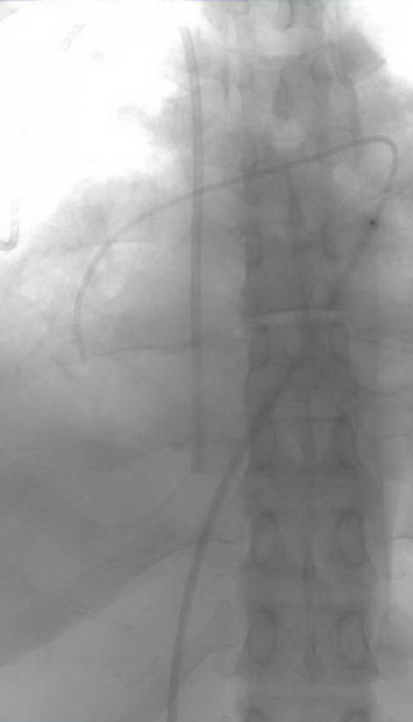 Attempt #1
Systemic BP 90s/50s
Main PA systolic and diastolic pressures measured at 130s and 50s respectively.
Which is the normal PA systolic pressure range?
A) 2-6 mm Hg
B) 15-30 mm Hg
C) 60-90 mm Hg
D) 90-140 mm Hg
[Speaker Notes: Right atrial pressure, C) DBP, D) SBP
Above PA systolic of 100 mm Hg or MAP of 60 mm Hg, be cautious]
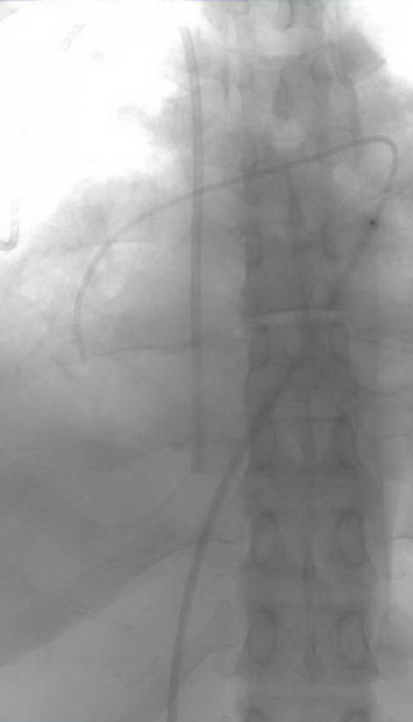 Attempt #1
Systemic BP 90s/50s
Main PA systolic and diastolic pressures measured at 130s and 50s respectively.
With even small hand injections of contrast, the SBP dropped into 80s despite pressors.
Therefore, the procedure was terminated.
Attempt #2
[Speaker Notes: The next day
R common fem vein, 7 Fr sheath, 5 Fr Grollman catheter used to select the right PA and exchanged for a 5 Fr Davis,]
What’s
This?
[Speaker Notes: Four 0.018 2 mm x 4 cm tornado coils, gelfoam slurry]
Case continued
Following the procedure, the patient clinically improved, decreased oxygen requirement.
The patient was discharged 6 days later.

2 months later presented with hemoptysis.
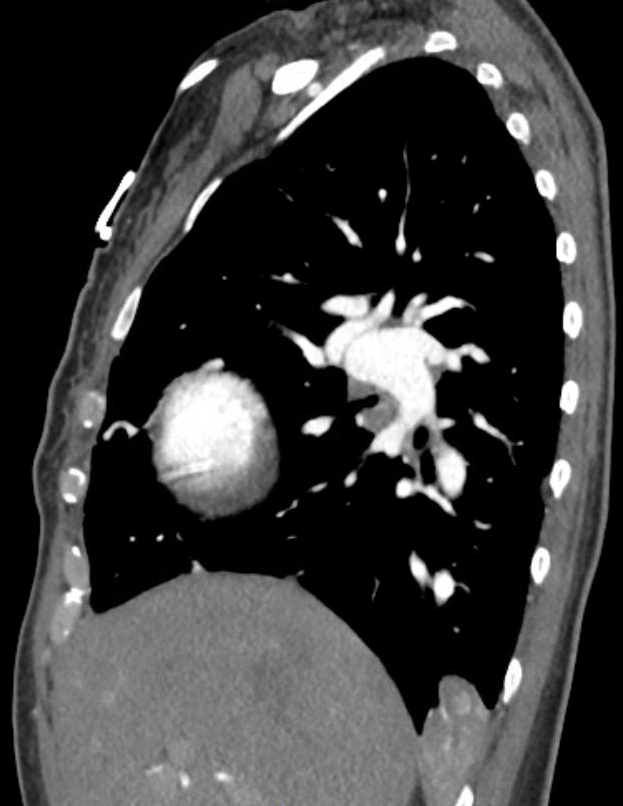 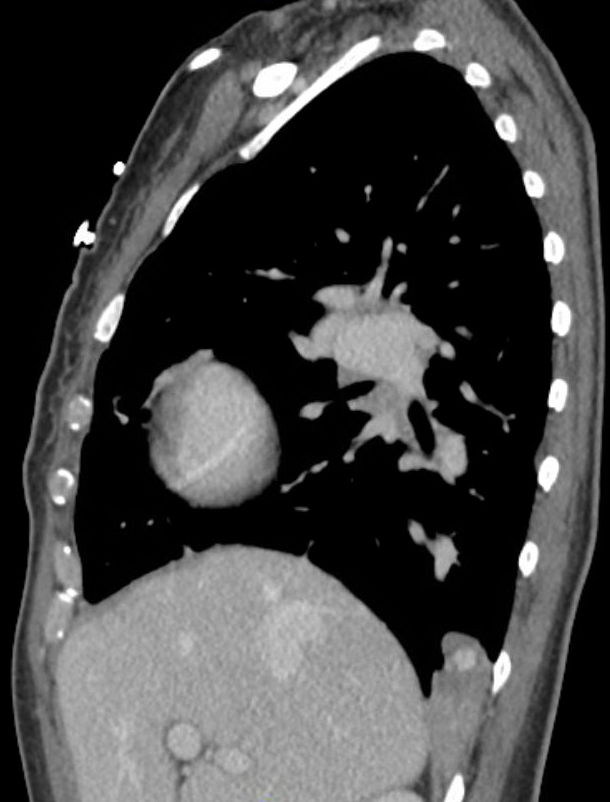 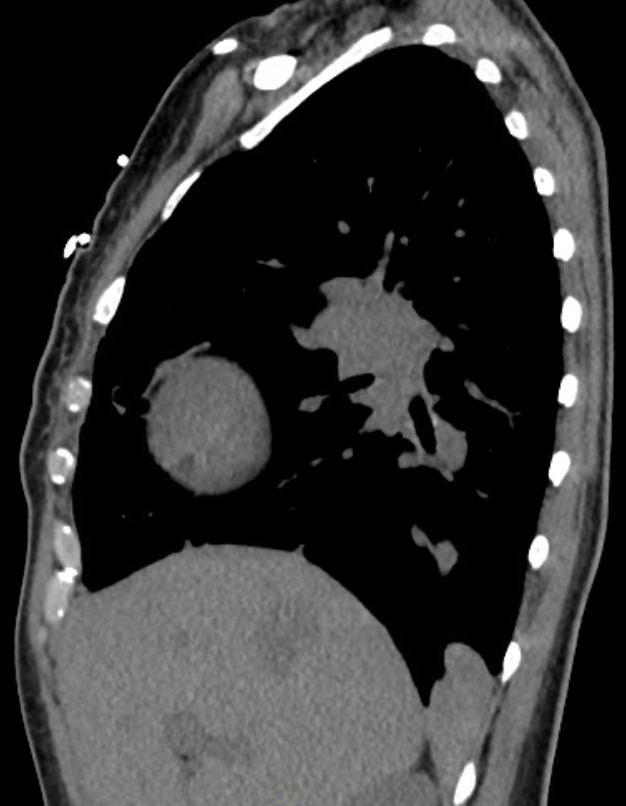 Sagittal
[Speaker Notes: 7 Fr sheath, 5 Fr Davis, Renegade STC with Fathom microwire
PA pressures low- to mid-100s systolic and 80s diastolic
2 mm x 4 cm Tornado coil – nontarget into more lateral PA subsegmental branch
2:1 mixture of Trufill liquid glue and Ethiodol]
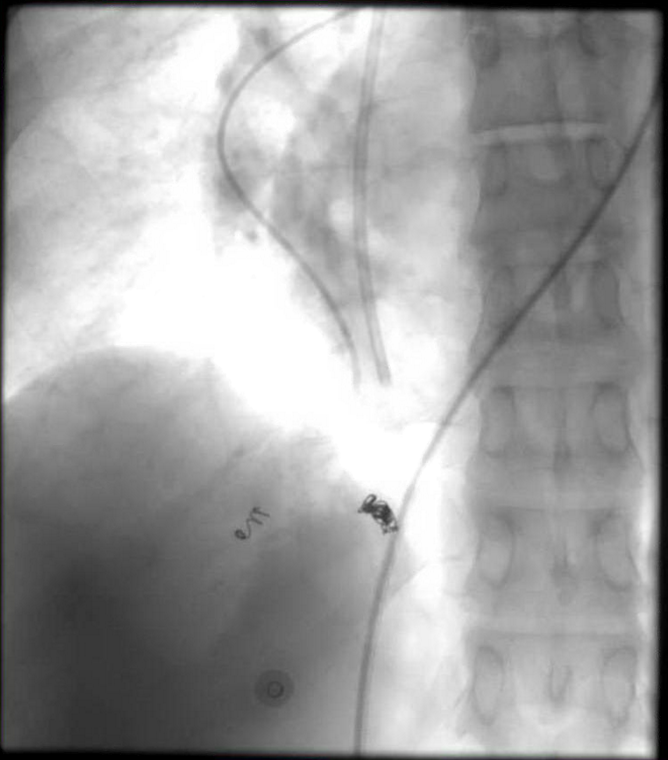 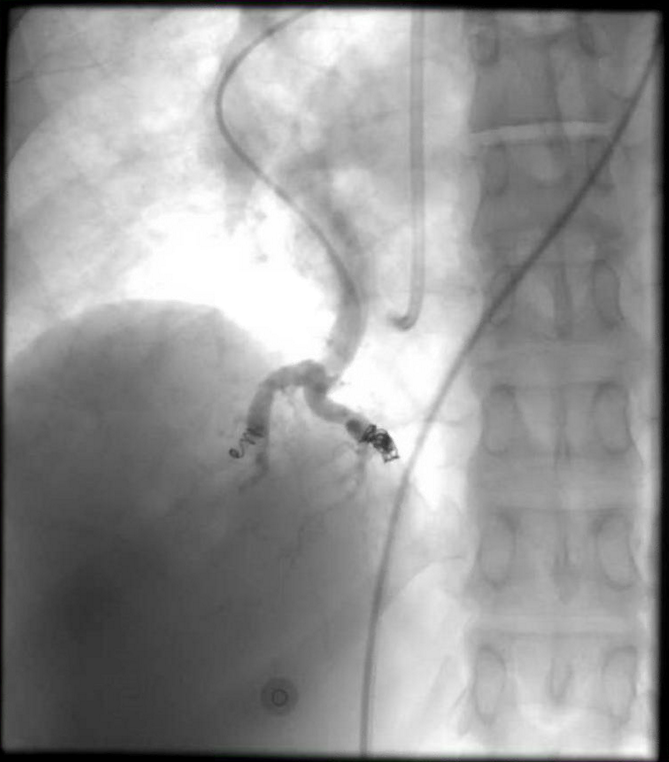 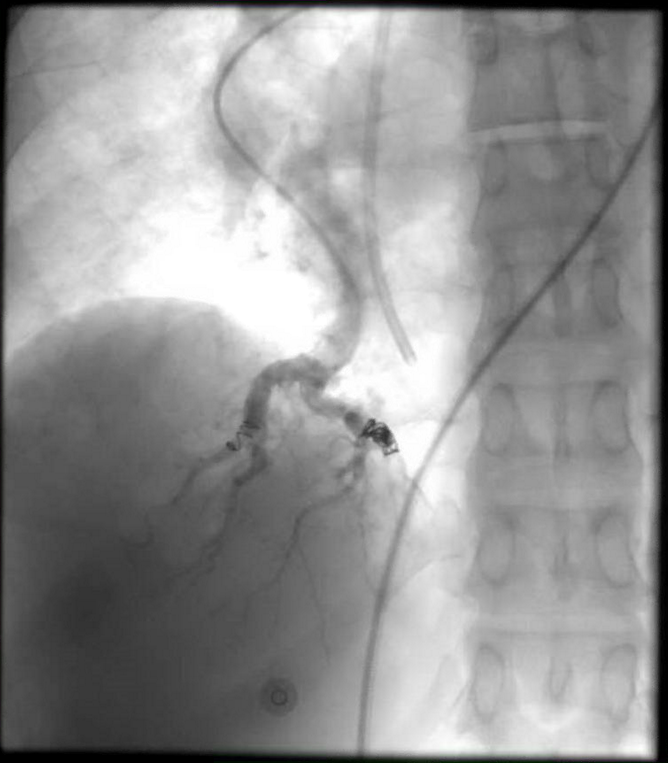 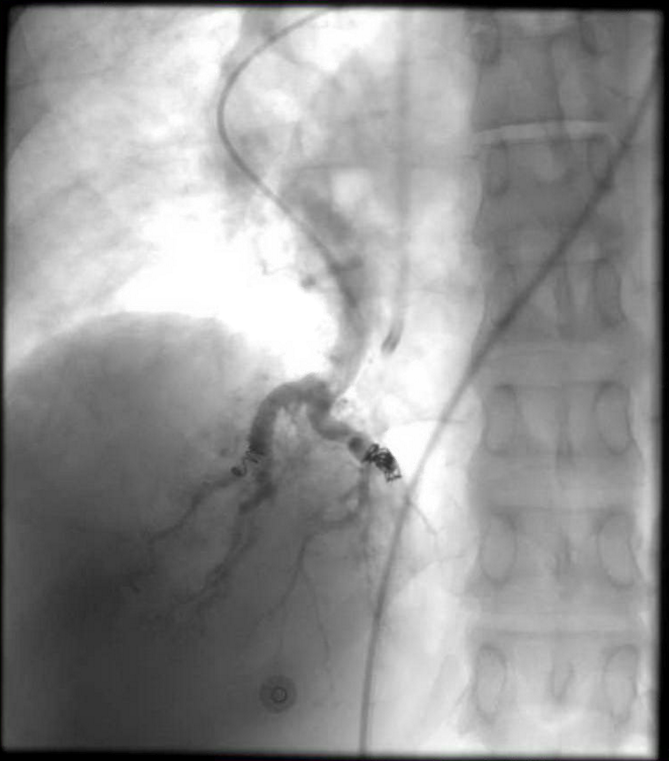 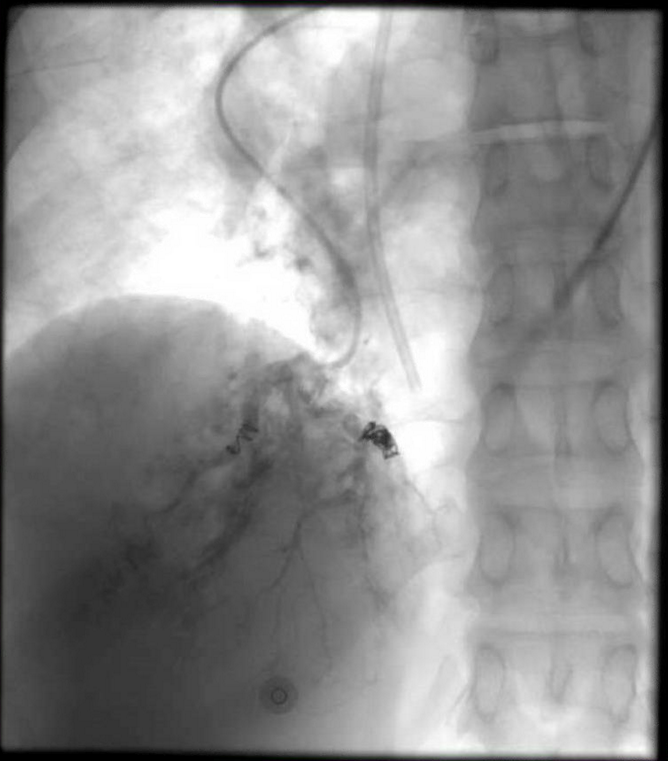 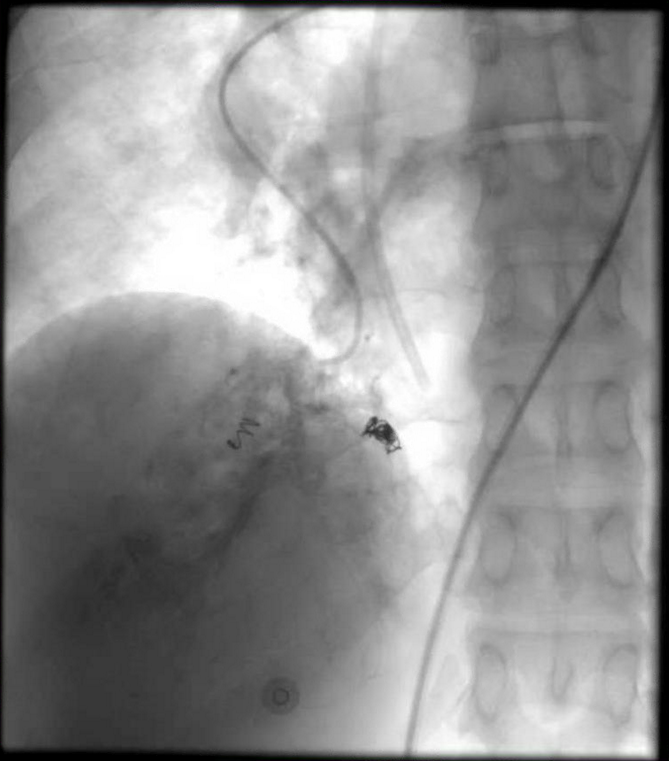 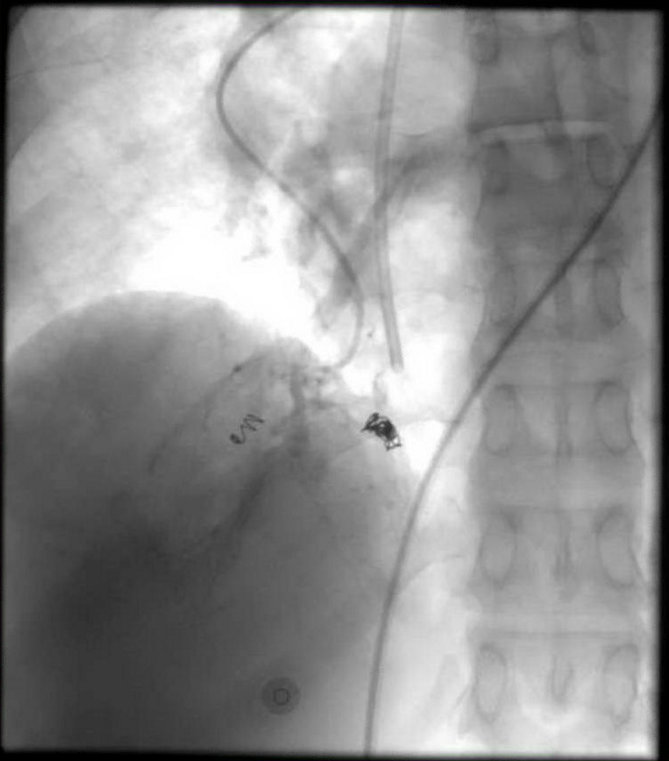 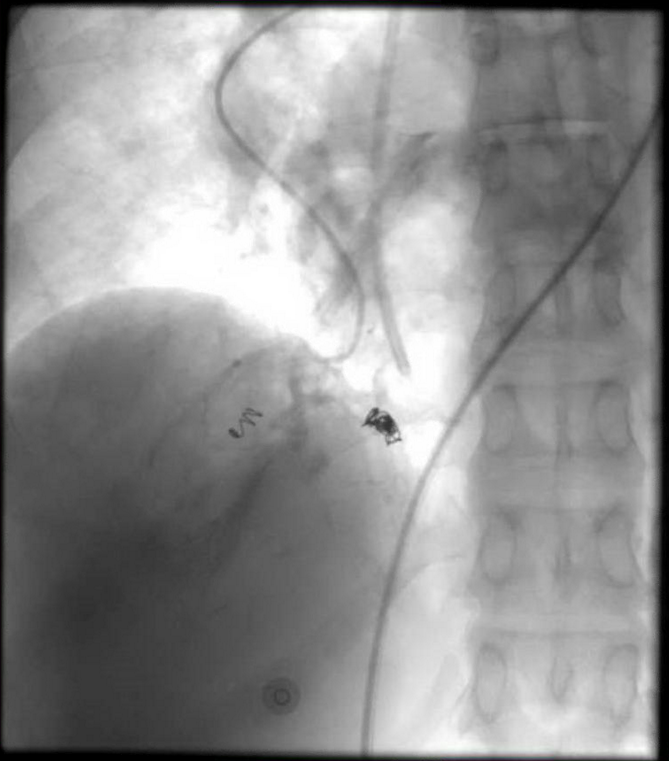 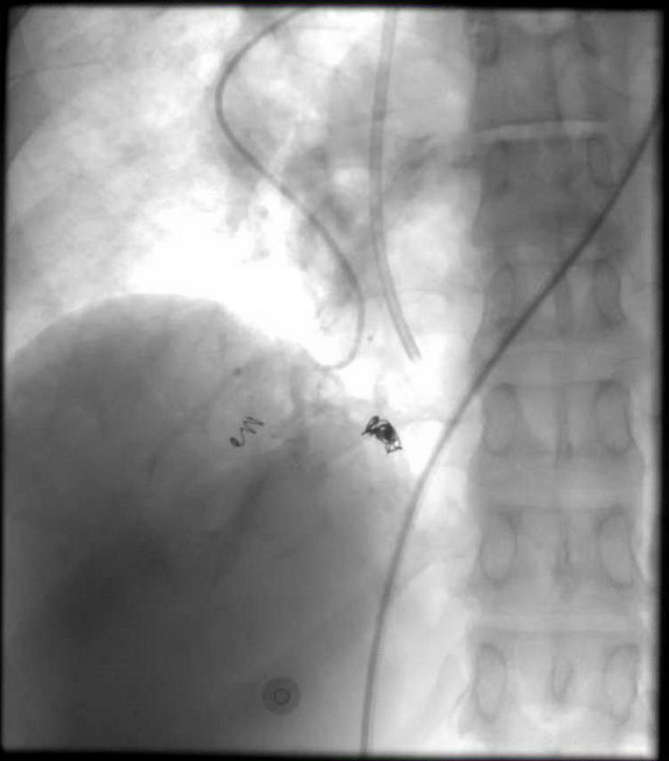 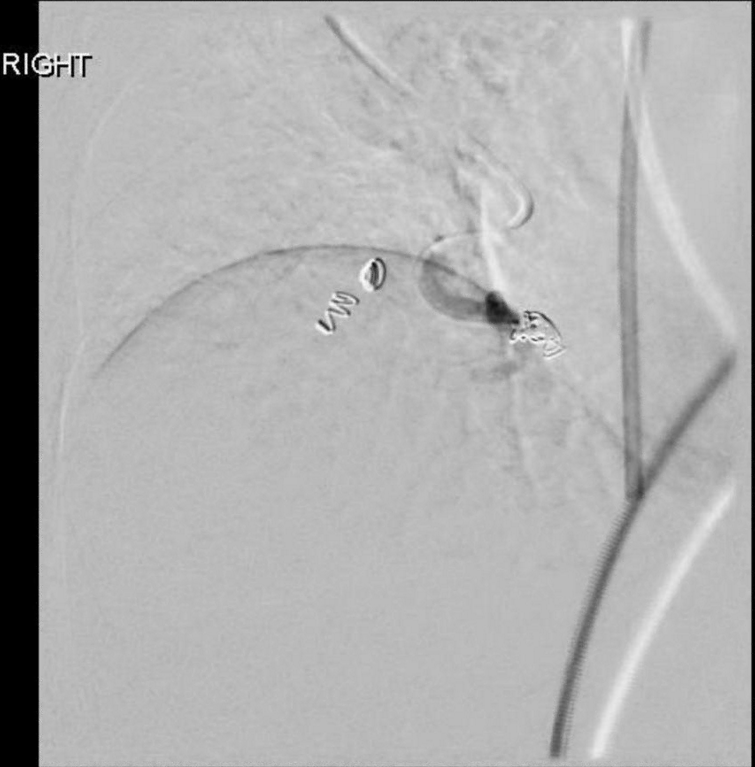 [Speaker Notes: 2:1 mixture of Trufill liquid embolic glue with Ethiodol]
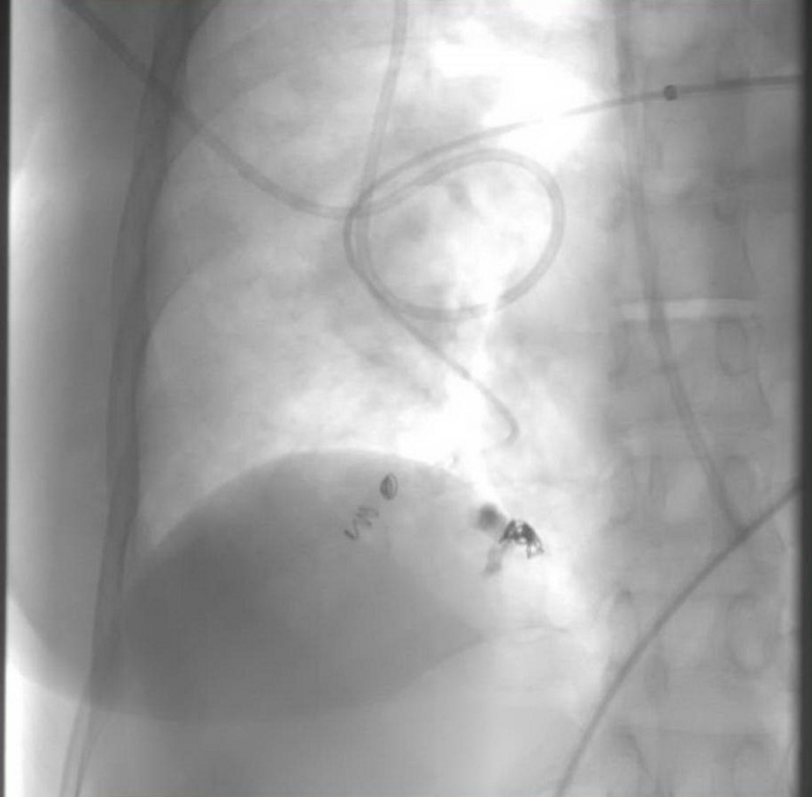 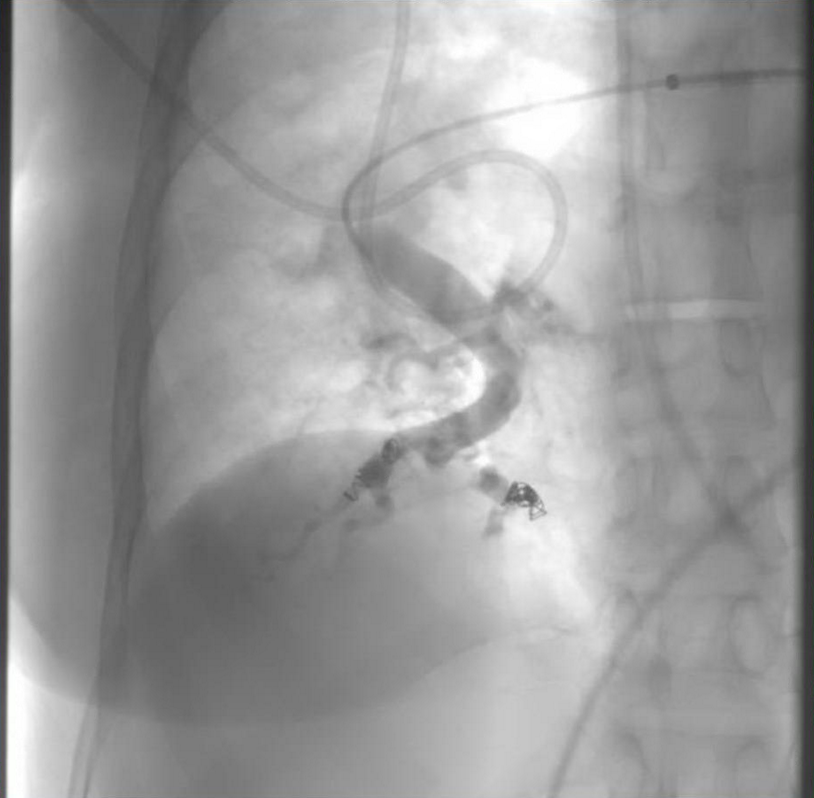 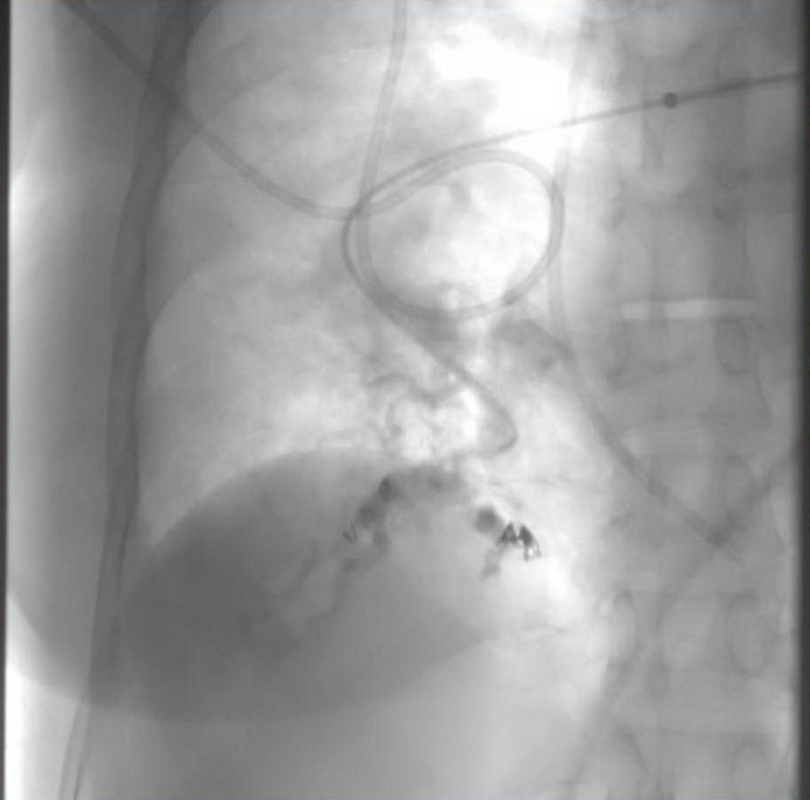 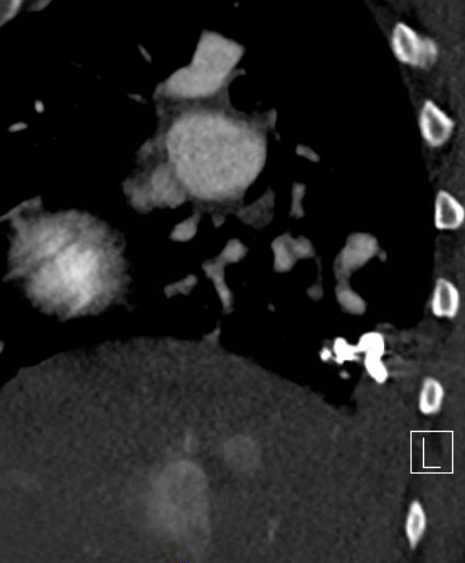 Post embolization
Following the procedure, the patient clinically improved, decreased oxygen requirement.
The patient was discharged 4 days later.
Sagittal
[Speaker Notes: 7 Fr sheath, 5 Fr Davis, Renegade STC with Fathom microwire
PA pressures low- to mid-100s systolic and 80s diastolic
2 mm x 4 cm Tornado coil – nontarget into more lateral PA subsegmental branch
2:1 mixture of Trufill liquid glue and Ethiodol]
Which of the following is the most likely diagnosis?
A) Pulmonary AVM
B) Pulmonary AVF
C) Pulmonary varix
D) Pulmonary aneurysm
Which of the following is the most likely diagnosis?
A) Pulmonary AVM
B) Pulmonary AVF
C) Pulmonary varix
D) Pulmonary aneurysm
Pulmonary Varix
Rare
M=F
May be congenital or acquired
Acquired associated with mitral valve disease, hereditary hemorrhagic telangiectasia, or chronic pulmonary hypertension
Usually asymptomatic
May present with hemoptysis or thromboembolic disease
Diego VP et al. Learning from the pulmonary veins. Radiographics 2013; 33:999-1022.
Angiographic findings
1) Pulmonary artery normal in arterial phase
2) No pulmonary arteriovenous shunt
3) A blood vessel flowed directly from the varix to the left atrium
4) Contrast remained in the varix, compared to retention in normal pulmonary vein
5) Peripheral region of the dilated, tortuous vein was normal
Bartram C, Strickland B. Pulmonary varices. Br J Radiol 1971; 44:927-35.
Thank you